Programming Ideas Simplified
Indefinite infinite Loops
Terms of use are on the last slide
Revising Count-Controlled-Loops
stand
loop 4 times
	wave
	bow
sit
A loop is a set of instructions that are repeated
A count-controlled-loop 
Can replace a sequence where there is a pattern.
Is controlled by the number 
Ends after the number of repeats are complete
Is called a repeat loop in Scratch programming
Has a flow of control (order that commands are executed in)
Can be used in an algorithm or in programming
X4
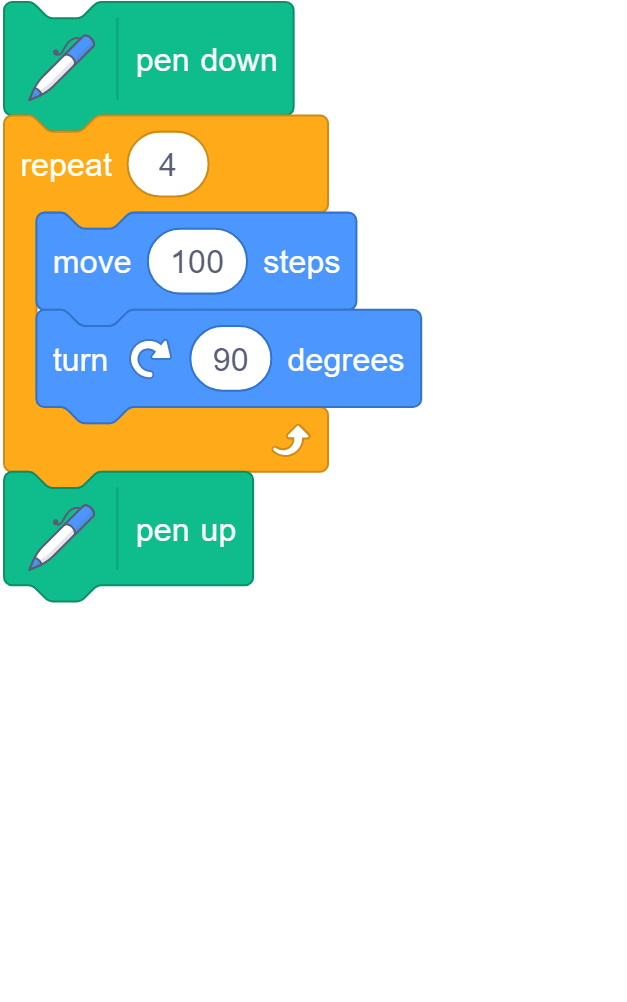 X4
Indefinite Loop
Loop always
	stand
	sit
Indefinite Means
We do NOT know how many times it will loop or how long it will run for
Indefinite Loop
Loop always
	stand
	sit
Actions inside a loop are indented
Indefinite Loop
Loop always
	stand
	sit
Can you roleplay this everyday algorithm?
Indefinite Loop
Loop always
	stand
	sit
What stops this loop?
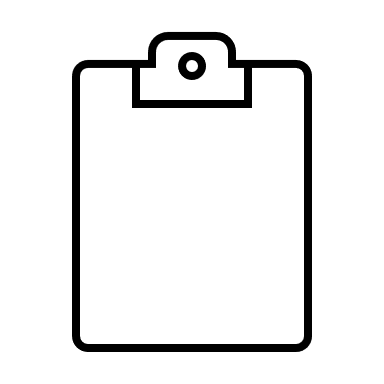 Indefinite Loop
Loop always
	stand
	sit
What stops this loop?
Nothing
Flow of control
Loop always
	stand
	sit
Indefinite Loop
Stand up
Face the front
Loop always
	move forward 1 step
	Turn quarter turn to right
Can you roleplay this everyday algorithm?
Indefinite Loop
Stand up
Face the front
Loop always
	move forward 1 step
	Turn quarter turn to right
What actions are inside the loop?
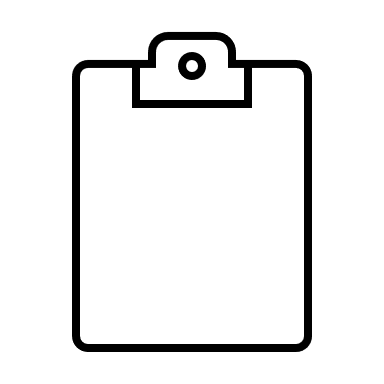 Indefinite Loop
Stand up
Face the front
Loop always
	move forward 1 step
	Turn quarter turn to right
What actions are inside the loop?
Indefinite Loop
Stand up
Face the front
Loop always
	move forward 1 step
	Turn quarter turn to right
What actions are outside the loop?
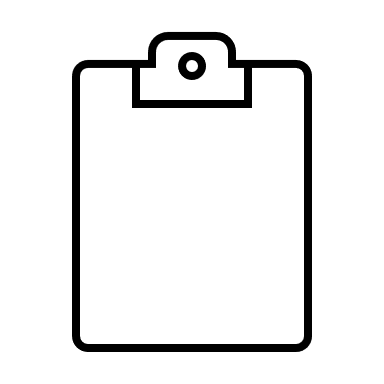 Indefinite Loop
Stand up
Face the front
Loop always
	move forward 1 step
	Turn quarter turn to right
What actions are outside the loop?
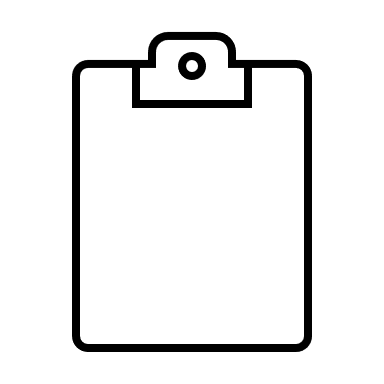 Flow of control reminder
Loop always
	stand
	sit
Flow of control
Stand up
Face the front
Loop always
	move forward 1 step
	Turn quarter turn to right
Can you draw the flow of control?
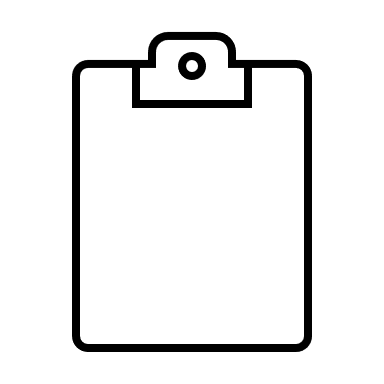 Flow of control
Stand up
Face the front
Loop always
	move forward 1 step
	Turn quarter turn to right
Indefinite loop
Stand up
Face the front
Loop always
	move forward 1 step
	Turn quarter turn to right
Can you have actions after the loop?
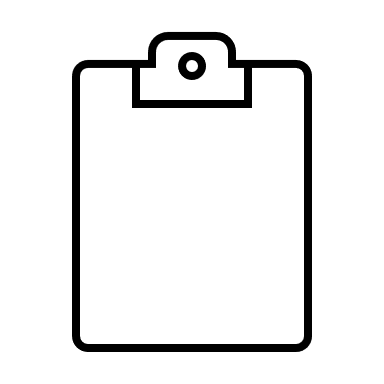 Indefinite loop
Stand up
Face the front
Loop always
	move forward 1 step
	Turn quarter turn to right
Can you have actions after the loop?
No
Indefinite loop
Wave
Loop always
	stand
	sit
Now write your own everyday algorithm that uses an indefinite loop
Can your neighbour act it out?
One mark if it makes sense
One mark if each action is on a new line
One mark if you indent the actions
Indefinite loop in code
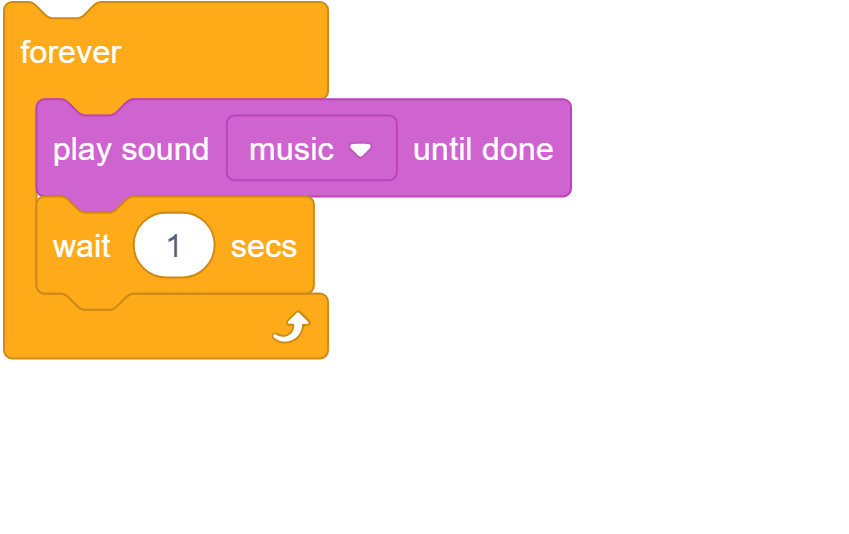 Flow of control in code
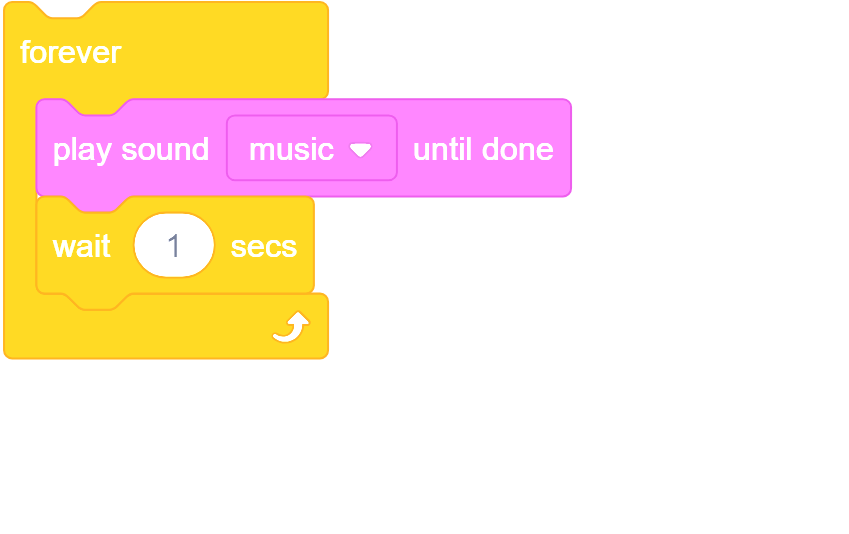 Indefinite Infinite Loop
A loop is a set of instructions that are repeated
An indefinite infinite loop
Can replace a sequence where there is a pattern.
Is indefinite because we do not know how many times it will repeat or when it will end
Is called a forever loop in Scratch programming
Has a flow of control (order that commands are executed in)
Can be used in an algorithm or in programming
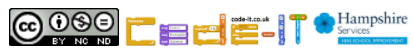 ©HIAS
Terms of use
Slides are provided in PDF and PowerPoint Formats and teachers who purchased the book are authorized to adapt the resources within their school or on closed learning platforms such as Seesaw, Google Classroom or Teams as long as they are not shared outside the school community.

Further book resources can be found here
https://computing.hias.hants.gov.uk/course/view.php?id=51